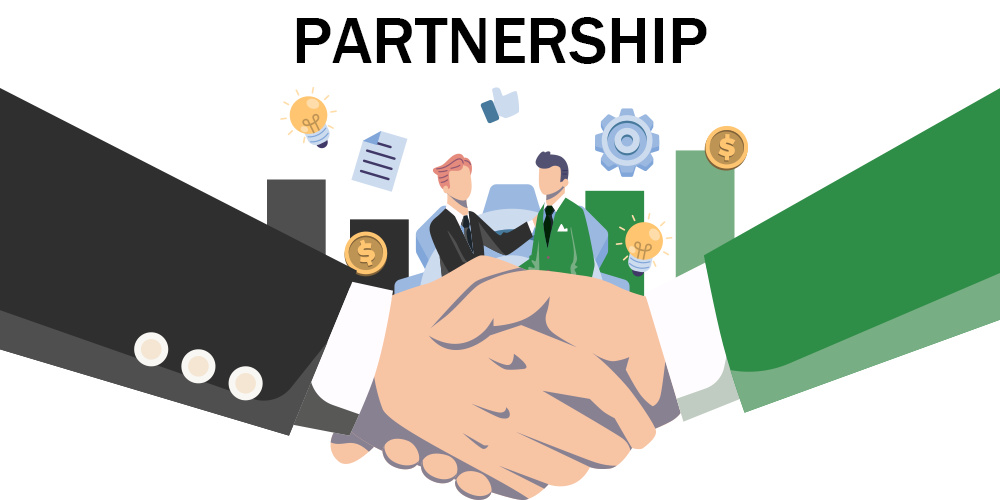 INTRODUCTION
An individual i.e., a sole proprietor may not be in a position to cope with the financial and managerial demands of the present day business world. As a result, two or more individuals may decide to pool their financial and non-financial resources to carry on a business. The preparation of final accounts of sole proprietors have already been discussed.
As per Section 4 of the Partnership Act, 1932:
“Partnership is the relation between persons who have agreed to share the profit of a business carried on by all or any of them acting for all.”
Features of a partnership
Existence of an agreement: As per section 5 of the Indian Partnership Act, 1932. The relation of partnership arises from contract between parties and not from status as it happens in case of HUF (Hindu Undivided Family). A formal or written agreement is not necessary to create a partnership.
Business: A partnership can exist only in business. Thus, it is not the agreement alone which creates a partnership. A partnership comes into existence only when partners begin to carry on business in accordance with their agreement. Section 2 (b)of Indian Partnership Act, 1932 only states that business includes every trade, occupation and profession.
Sharing of profit: The persons concerned must agree to share the profits of the business. Because no. person is a partner unless he or she has the right to share the profits of the business. Section 4 of Indian Partnership Act, 1932 does not insist upon sharing of losses. Thus, a provision for sharing of loss is not necessary.
Mutual agency: It means that the business is to be carried on by all or any of them acting for all. Thus, if the person carrying on the business acts not only for himself but for others also so that they stand in the positions of principals and agents, they are partners.
Number of Partners
Minimum Partners: Two
Maximum Partners: Section 464 of the Companies Act, 2013, no association or partnership consisting of more than 100 number of persons as may be prescribed shall be formed for the purpose of carrying on any business. Rule 10 of Companies (incorporation) Rules 2014 specifies the limit as 50 .Thus, maximum number of members in a partnership ­firm are 50.
MAIN CLAUSES IN A PARTNERSHIP DEED
The relation between the partners is governed by mutual agreement known as partnership deed. It should be comprehensive to avoid disputes later on. It is usual therefore, to and the following clauses in a Partnership Deed which may or may not be registered.
1. Name of the ­firm and the partners;
2. Commencement and duration of business;
3. Amount of capital to be contributed by each partner;
4. Amount to be allowed to each partner as drawings and the timings of such drawings;
5. Rate of interest to be allowed to each partner on his capital and on his loan to the ­firm,     and to be charged on his drawings;
6. The ratio in which profits or losses are to be shared;
7. Whether a partner will be allowed to draw any salary;
8. Any variations in the mutual rights and duties of partners;
9. Method of valuing goodwill on the occasions of changes in the constitution of the fi­rm;
10. Procedure by which a partner may retire and the method of payment of his dues;
11. Basis of the determination of the executors of a deceased partner and the method of payment;
12. Treatment of losses arising out of the insolvency of a partner;
13. Procedure to be allowed for settlement of disputes among partners;
14. Preparation of accounts and their audit.
Registration of the firm is not compulsory, but non-registration restricts the partners or the firm from taking any legal action. Often there is no written Partnership Deed or, if there is one, it may be silent on a particular point. In that case the relevant sections of the Partnership Act will apply. If on any point the Partnership Deed contains a clause, it will hold good; otherwise the provisions of the Act relating to the questions will apply.
Rules in the absence of Partnership Deed
In the absence of any agreement to the contrary; 
No partner has the right to a salary, 
2. No interest is to be allowed on capital, 
3. No interest is to be charged on the drawings, 
4. Interest at the rate of 6%.p.a is to be allowed on a partner’s loan to the firm, and 
5. Profits and losses are to be shared equally. 
Note: In the absence of an agreement, the interest and salary payable to a partner will be paid only if there is profit
THANK YOU